I m m u no g l o b u li n s
Dr.J.REVATHY
ASSISTANT PROFESSOR 
BIOTECHNOLOGY
BON SECOURS COLLEGE FOR WOMEN
THANJAVUR
Immunoglobulin
Immunoglobulin is a glycoprotein that is  made in response to an antigen and can  recognize and bind to the antigen that  caused its production.
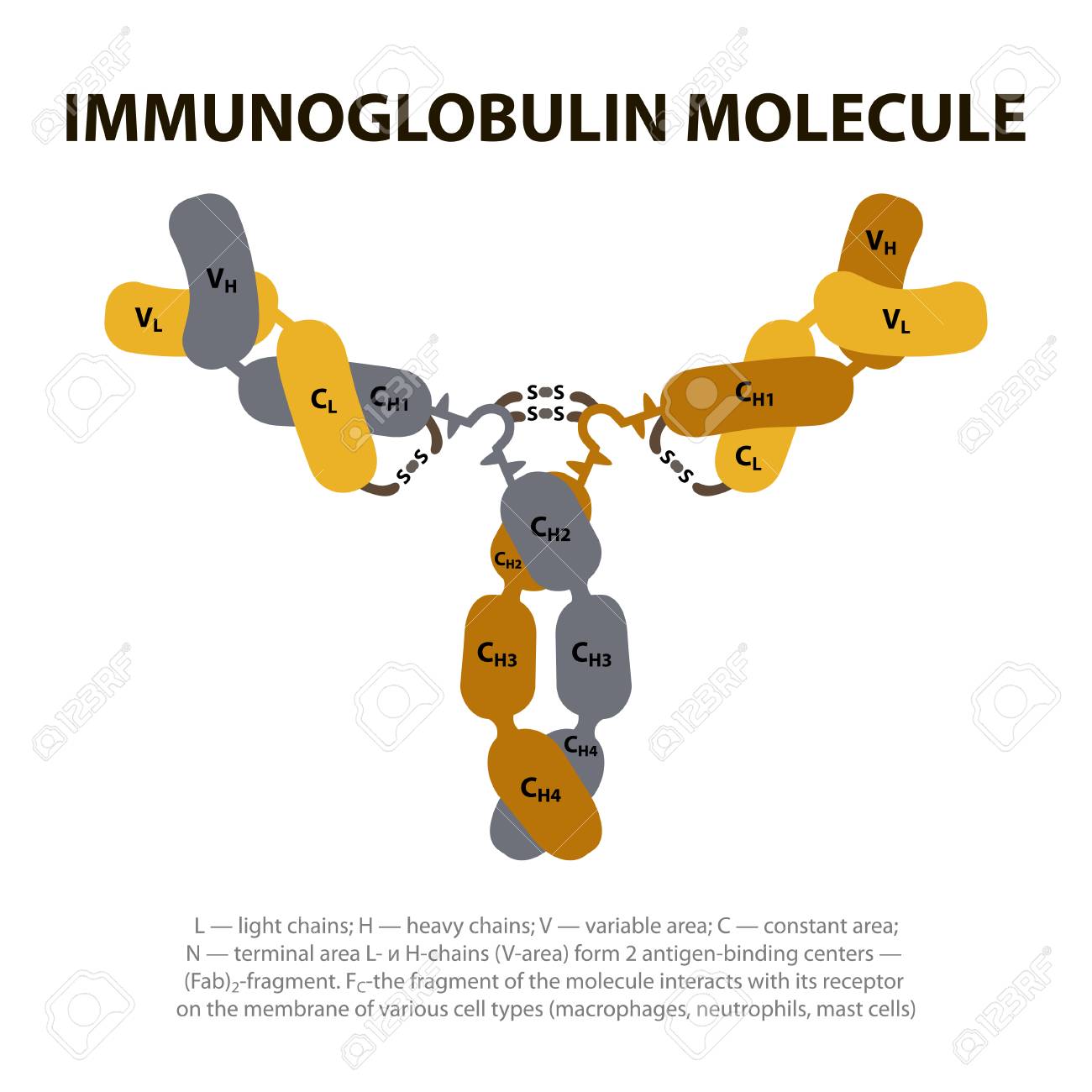 Are gamma globulins
Synthesized by plasma cells
Constitute 25-30 % of total serum proteins
Antibodies are present in serum, tissue  fluids and mucosal surfaces.
All antibodies are immunoglobulins, but all  immunoglobulins may not be antibodies
Basic	 structure
•
Composed of 4 polypeptide
chains.
•
2 identical light and 2 identical
heavy chains
•
•
Linked by disulphide bonds
Light chains similar in all
immunoglobulins
•
Light chains occur in 2
varieties kappa and lambda
•
Light and Heavy chains are
subdivided into variable and  constant region.
•
Each heavy and light chain
contains amino terminal in  variable region carboxy  terminal in constant region
Heavy chains are structurally  and antigenically distinct for  each class
Each immunoglobulin peptide  chain has intra chain  disulphide bonds- form loops
Each loop is compactly folded to    form a globular structure-  domain
  Light chain consists a single variable domain (VL) and a single constant domain (CL).
 Heavy chain contains one variable domain (VH) and three constant domains (CH1, CH2, CH3).
Hinge region is the segment in heavy chain between- CH1 and CH2
D I G E S T  I  O  N          W  I T  H             P  R O T E O LY TI  C            E N Z Y M E
Papain enzyme
•
Peptide bonds in the
hinge region are broken
•
•
Produces 3 fragments
2 identical fragments
called Fab fragments –  antigen binding activity.
•
Other fragment called Fc
fragment (Fraction  crystallizable)
PEPSIN DIGESTION
Produce a single fragment composed of two Fab  like subunits F(ab)2 binds antigen
Fc fragment is not recovered- digested to small  numerous peptides.
Classification
Based on structure and antigenic nature of H  chain the immunoglobulins are classified into 5  classes.
Ig G- (gamma)
Ig A- (alpha)
Ig M- (mu)
Ig D- (delta)
Ig E - (epsilon)
Immunoglobulin  G  (IgG)
•
Most abundant class in
serum
•
Constitutes 80% total
immunoglobulin
•
Present in blood, plasma and
tissue fluids
•
Contains less carbohydrate
than other immunoglobulins
•
It has a half life of 23 days:
the longest of all of the  immunoglobulin isotypes
Crosses placenta and  provide natural immunity  to foetus and neonate at  birth
Acts against bacteria and  viruses by opsonizing
Neutralize toxin

Activate complement by  classical pathway

Catabolism of IgG is  unique in that it varies with  its serum concentration
Sub	classes of IgG
Ig G1, Ig G2, Ig G3, Ig G4
Biological function	of subclasses
IgG1, IgG3, IgG4 – cross placenta and  protect foetus
IgG3 activates complement
IgG1 and IgG3 binds to Fc receptor on  phagocytic cells, monocytes and  macrophages and mediate opsonisation.
Immunoglobulin	A	(Ig	A)
•
Constitutes 10-15 % of
total immunoglobulins
•
Present in milk, saliva,
tears, mucous of  respiratory tract, digestive  tract and genitourinary  tract.
•
•
In serum exist as monomer
In external secretions exist
as dimer called secretory  Immunoglobulin.
•
Has ‘J’ chain and secretory
piece.
•
Half life: 6-8 days
Formation of secretory Ig A
•
Dimeric Ig A binds to the
receptor on the surface of the  epithelial cells -endocytosed  and transported across the  cell to the luminal surface
•
After reaching the surface, the
poly-Ig receptor is cleaved
•
The portion of the receptor
that remains attached to the  Ig A dimer – secretory  component
•
Secretory piece protects Ig A
from digestive enzymes and  denaturation by bacterial  proteases
Secretory IgA - Functions
Provides local immunity
Binds to surface antigens of microorganism and prevent its attachment and invasion of the mucosal  surfaces of respiratory and digestive tract- immune  elimination.
Provides important line of defense against salmonella, Vibrio cholerae, N.gonorrhoeae, influenza virus and polio virus.
Present in breast milk protects newborn during first month of life.
Activates complement by the alternate pathway
Promotes phagocytosis and intracellular killing of microorganism.
Immunoglobulin	M	(IgM)
•
Accounts for 5-10% of
total serum proteins
•
Polymer of five monomeric
units (pentamer)
•
Held together by disulfide
bonds and ‘J’	chain
•
Mol. Wt. of 900,000-
10,00,000 (millionaire  molecule)
•
Half life: 5 days
Most of IgM (80%) present intravascularly
Present in low concentration in intercellular tissue  fluids
Cannot cross placenta
Presence of IgM antibody in serum of newborn  indicate congenital infection.
Earliest immunoglobulin to be synthesized by foetus  (20 weeks)
First immunoglobulin to be produced in primary  response to antigen
Relatively short-lived hence it’s demonstration in the  serum indicates recent infection
Monomeric IgM appears on the surface of  unstimulated B lymphocytes and act as receptors  for antigens
Functions
It agglutinates bacteria
Activates complement by classical  pathway
Causes opsonization and immune  heamolysis
Believed to be responsible for protection  against blood invasion by microorganisms
Immunoglobulin	E	(Ig	E)
•
•
Structure is similar to Ig G
Has 4 constant region
domains.
•
•
•
Mol. Wt. 1,90,000
Half life: 2 days
Heat labile (inactivated at
560C in 1 hour)
•
Normal serum
concentration 0.3 ug/ml
•
Mostly present extra
cellularly
•
Does not cross placenta
Produced in the lining of respiratory and  intestinal tract
Known as reagin antibody
Does not activate complement nor agglutinate  antigens
Binds to the Fc receptors on the membranes of  blood basophils and tissue mast cells
Mediates immediate hypersensitivity reaction  and P.K. reaction
Responsible for symptoms of anaphylactic  shock, hay fever and asthma.
Play a role in immunity against helminthic  parasites
IgE binds to Fc receptors on  the membrane of blood  basophils and tissue mast  cells.
When two IgE molecules on  the surface of these cells are  cross linked by binding of the  same antigen- cells  degranulates.
Release histamine and  pharmacological mediators  of anaphylaxis from cell.
•
The physiological role of IgE
appears to be protection  against pathogens by mast  cell degranulation and  release of inflammatory  mediators
Mediates P.K. reaction (PRAUSNITZ & KUSTNER)
The presence of a serum component responsible for  allergic reaction was first demonstrated by Prausnitz  and Kustner in 1921.
Kustner was suffering from atopic hypersensitivity to  certain species of fish
Kustner’s serum was injected intracutaneously in  Prausnitz
After 24 hrs small quantity of cooked fish antigen  was injected at the same site
A wheal and flare reaction occurred within minutes.
Immunoglobulin	D	(Ig	D)
•
•
Structure is similar to IgG
Serum concentration 30
micrograms per ml
•
Constitutes 0.2% of total
immunoglobulins
•
•
Half life: 3 days
IgD together with IgM is
major membrane bound  immunoglobulin on  unstimulated B  lymphocytes-acts as  recognition receptors for  antigens
Properties and biological activities of Immunoglobulins
Ig G	Ig A	Ig M	Ig D	Ig E
1. Structure
Monomer
Monomer in
Pentamer
Monomer
Monomer
serum  Dimer in  secretion
2. Heavy chain
Gamma
Alfa
Mu
Delta
Epsilon
CH domain
3. Mol. Wt.
Three
Three
Four
Three
Four
1,50,000
1,60,000
9,00,000
1,80,000
1,90,000
4. Serum concentration (mg/ml)
12
2
1.2
0.03
0.00004
5. Present on membrane of mature B
_
_
+
+
_
cell
5. Intravascular
45
42
80
75
50
Distribution (%)
-
-
-
6. Crosses placenta
+
-
-
-
7. Present in milk
+
+
-
-
8. Selective secretion by seromucous
-
+
-
-
glands
9. Activation of complement
Classical
+
-
+
-
-
Alternate
-
+
-
-
-
10 Binds to FC receptor of phagocytes
+
-
-
-
-
11 Induces mast cell degranulation
-
-
-
-
+
Role of different immunoglobulin classes
IgG: Protects the body fluids  IgA: Protects the body surfaces
IgM: Protects the blood stream
IgE: Mediates type I hypersensitivity  IgD: Role not known
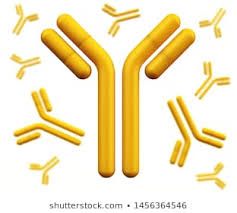